Муниципальное бюджетное общеобразовательное учреждение 
средняя общеобразовательная школа с. Киселёвка 
Ульчского муниципального района Хабаровского края
Использование возможностей сельской и школьной среды для организации участия обучающихся в исследовательских проектах по математике и физике.
Бывалина Л.Л., учитель математики и физики
с. Киселёвка. 2021
Исследовательский проект«Механическая мощность подростков при различных видах движения»
Цель работы: расчет механической мощности подростков при различных видах движения. 
Задачи работы:
изучить теоретический материал по теме работы;
провести эксперименты по измерению механической мощности подростков при движении по горизонтальной поверхности и подъеме по лестнице;
проанализировать полученные при экспериментах и анкетировании результаты;
выявить связь мощности со скоростными и силовыми возможностями.
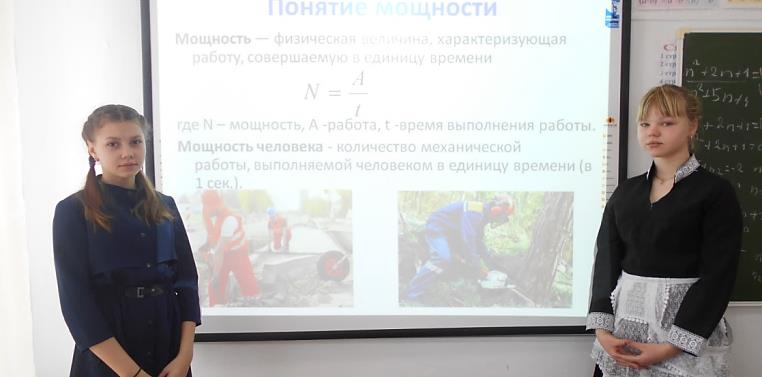 Объект исследования: механическая мощность
Предмет исследования: мощность подростков при различных видах движения.
Эксперимент  «Измерение мощности, которую развивает человек, поднимаясь вверх по лестнице»
В эксперименте приняли участие 40 учеников и 4 педагога.
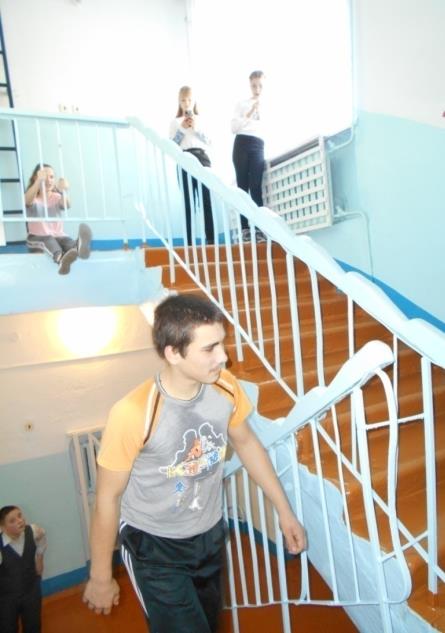 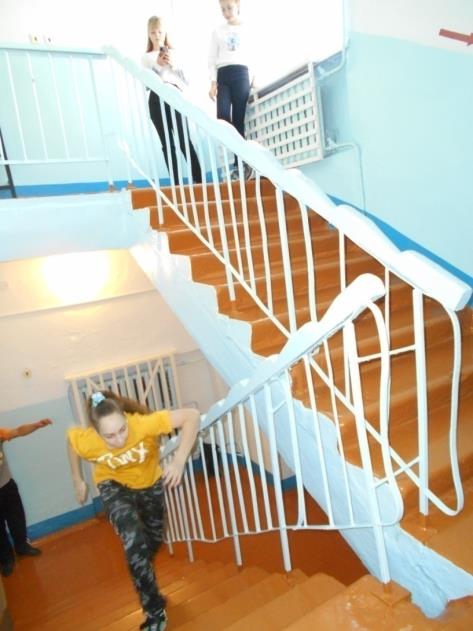 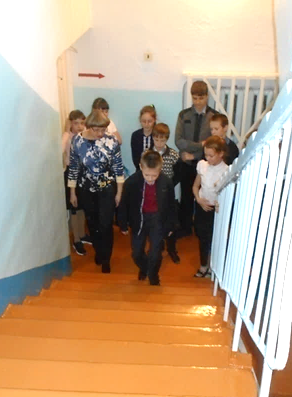 Измерили высоту подъема, массу, время подъема по лестнице участников эксперимента спокойным, быстрым шагом и бегом. Рассчитали мощность участников эксперимента.
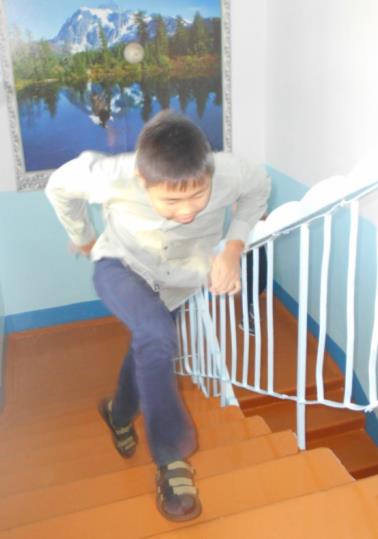 При беге по  лестнице наименьшую мощность развили пятиклассники, а наибольшую ученики 9 и 11 класса.
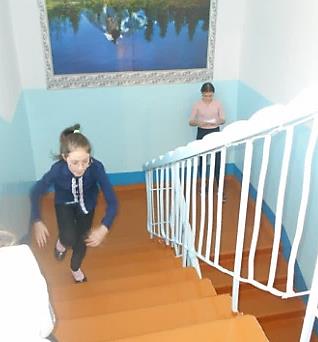 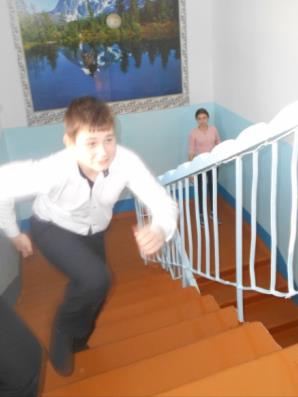 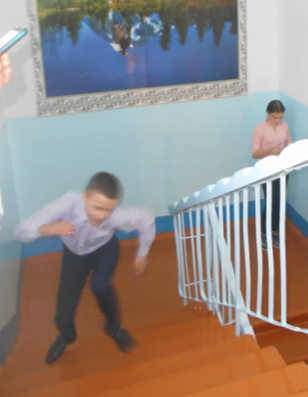 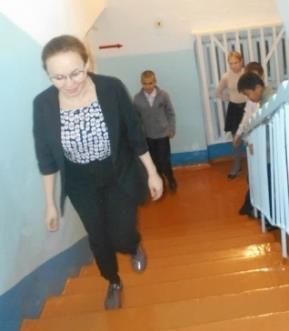 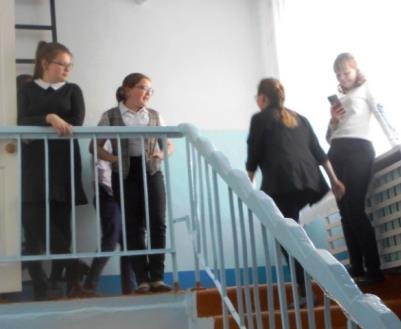 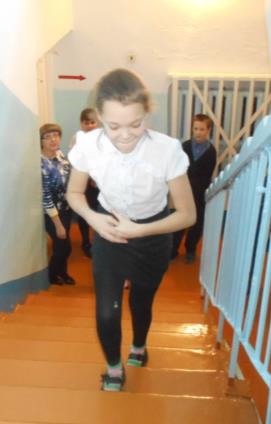 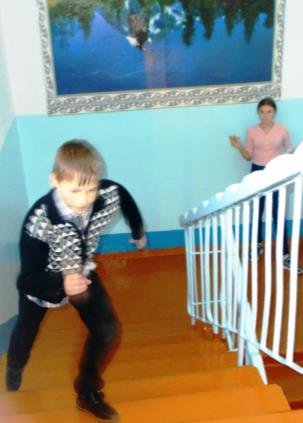 При медленном подъеме средняя мощность детей и взрослых практически одинакова: 140 Вт – у детей, 144 Вт – у взрослых, однако при быстром подъеме по лестнице и при беге мощность, развиваемая педагогами, оказалась меньше, чем у подростков.
Эксперимент  «Измерение мощности, которую развивает человек при движении по горизонтальной поверхности»
В эксперименте приняли участие 34 ученика и 4 педагога.
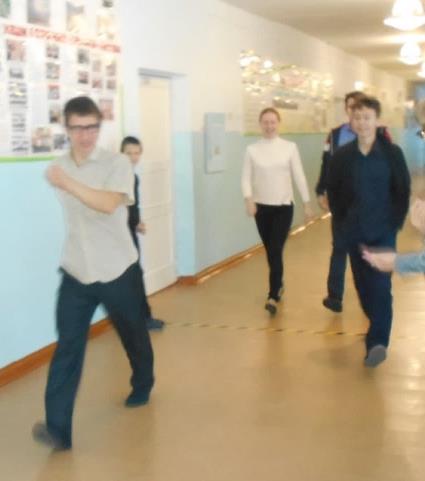 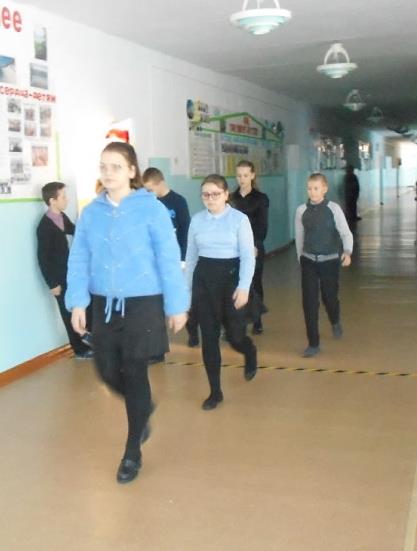 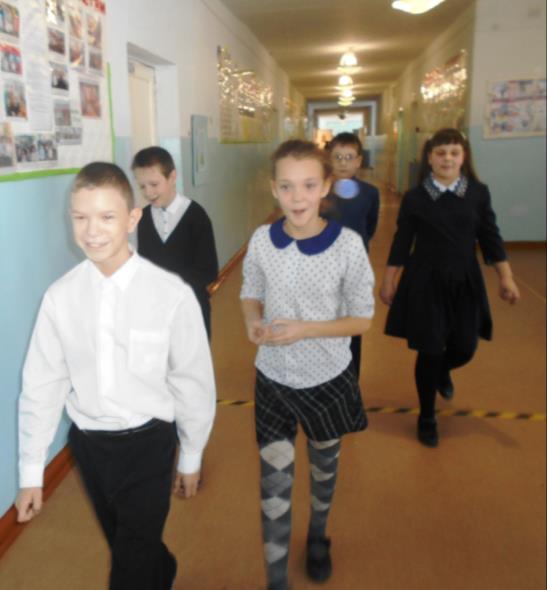 Рассчитали мощность человека, движущегося по горизонтальной поверхности спокойным шагом, быстрым шагом и бегом.
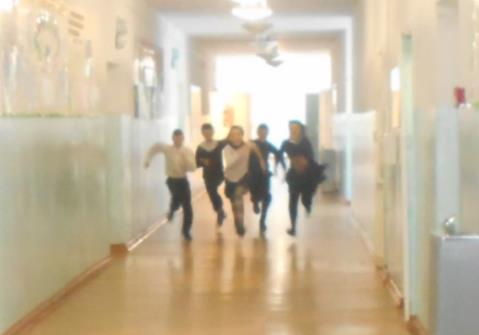 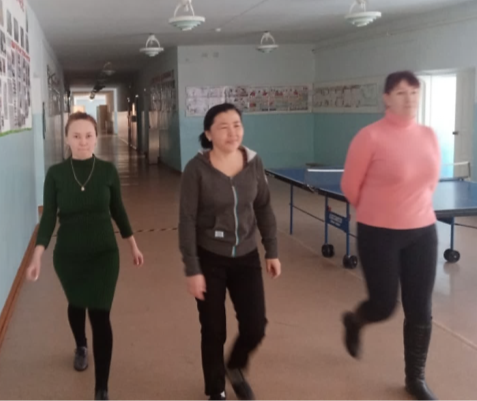 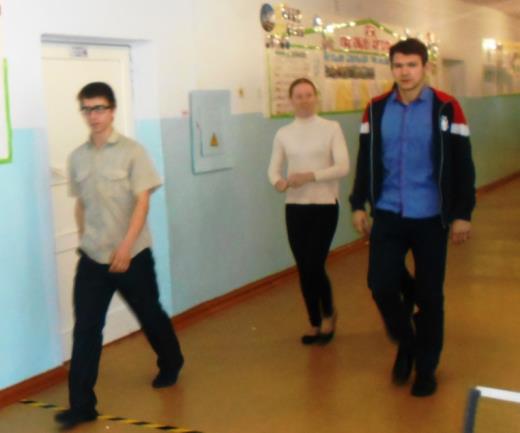 При движении по ровной горизонтальной поверхности подростки развивают примерно одинаковую мощность со взрослыми (немного большую при беге).
Образовательные результаты работы:
проведены измерения мощности подростков и некоторых педагогов школы при движении с различной скоростью по ровной горизонтальной поверхности и лестнице с различными скоростями; 
проанализированы полученные результаты, сделаны выводы о факторах, от которых зависит мощность человека, о связи мощности организма с его двигательными возможностями;
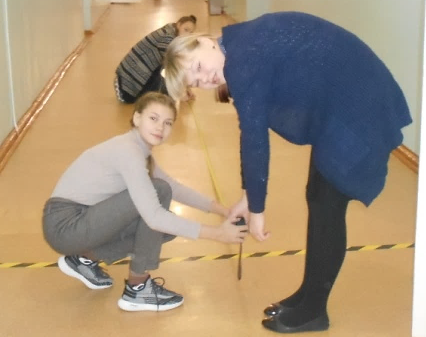 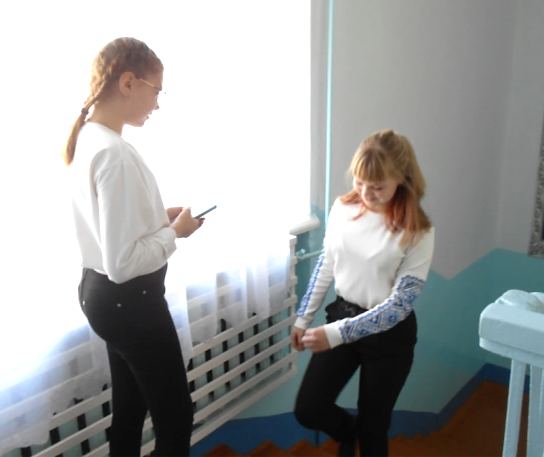 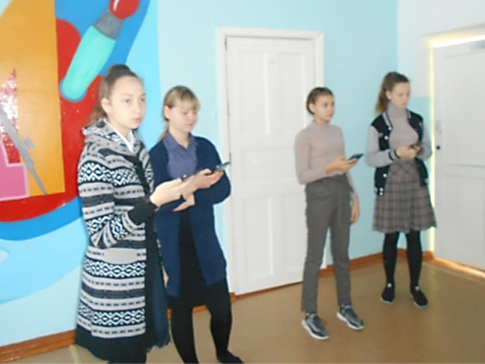 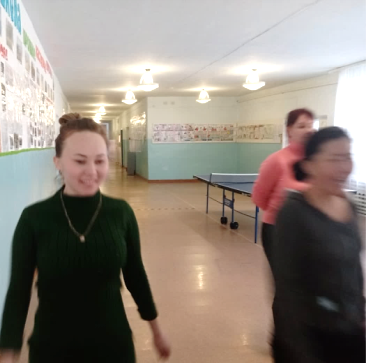 Исследовательский проект
«Особенности и проявление в жизни электризации некоторых проводящих и непроводящих материалов»
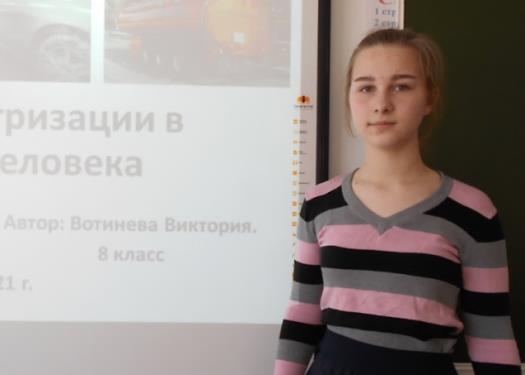 Цель работы: исследование особенностей электризации некоторых проводящих и непроводящих материалов.
Задачи работы:
1) выяснить причины, способы возникновения электризации, объяснить физическую природу явления; 
2) выяснить проявление электризации в нашей жизни (в быту и на производстве);
3) провести эксперименты по изучению особенностей электризации;
4) определить вредное и полезное действие статического электричества;
5) выявить отношение окружающих к проблеме накопления статического электричества и предложить способы для преодоления вредного воздействия статического электричества.
Наблюдение электризации различных тел трением, прикосновением, влиянием
Наблюдение электризации тел с помощью карандаша.
Наблюдение электризации с помощью султанчиков.
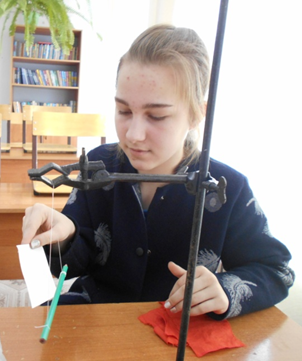 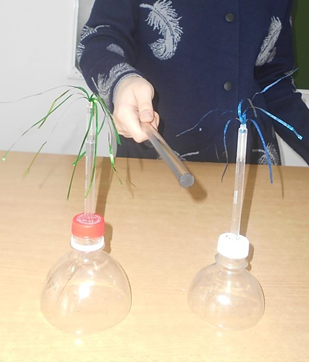 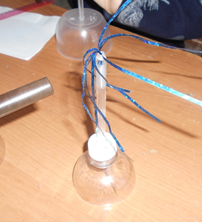 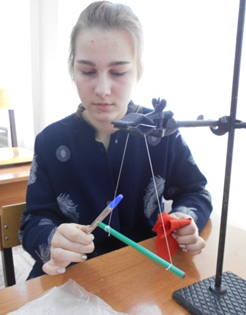 Наэлектризовать тело можно трением, прикосновением.
При соприкосновении, трении электризуются оба тела.
Электризацию тела можно обнаружить на расстоянии, при взаимодействии наэлектризованного тела с другими телами.
Электризация твердых тел, жидкостей и газов
Наблюдение электризации твердых тел.
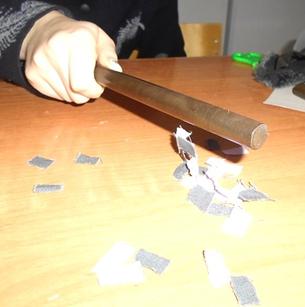 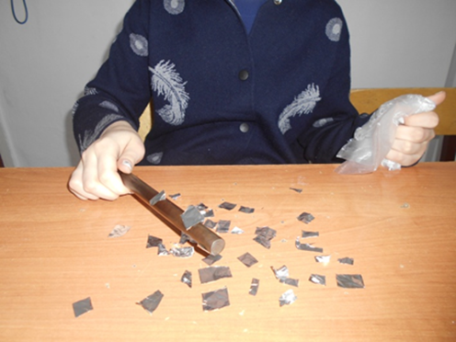 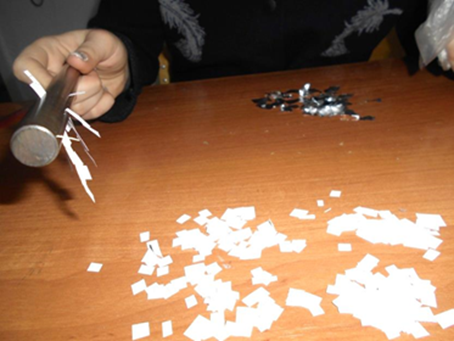 Все твердые тела взаимодействуют с наэлектризованными телами и сами электризуются, но в разной степени.
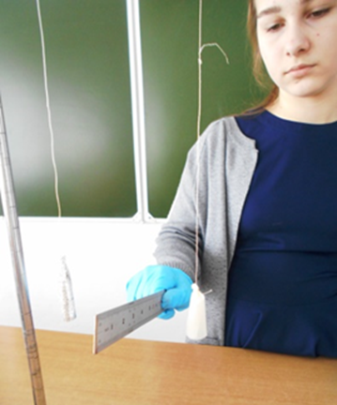 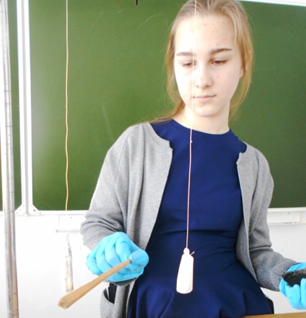 Лен, хлопок и дерево электризовались наиболее слабо. Полиэтилен накапливал сильный статический заряд, легко электризовался. 
Металл, металлическая фольга электризовались быстро. Но заряд быстро стекал.
Электризация твердых тел, жидкостей и газов
Наблюдение электризации жидкости
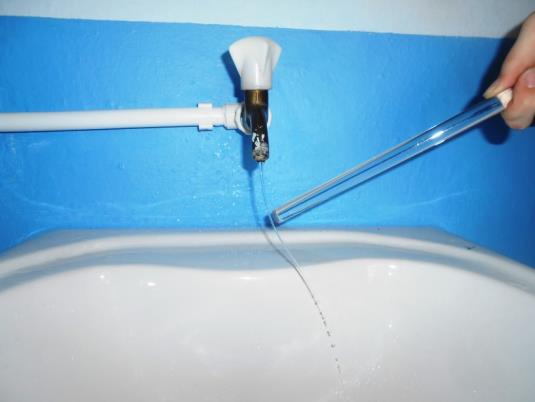 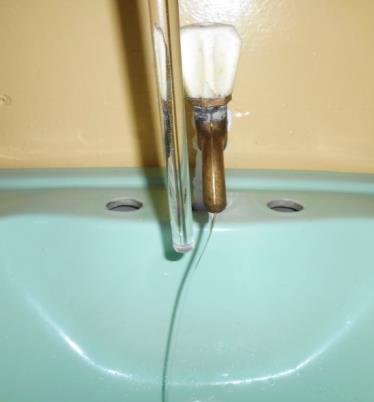 Наблюдала электризацию воды, мыльных пузырей. 
В жидкости электроны, ионы могут свободно перемещаться, поэтому жидкости электризуются. Электризация горючих жидкостей из-за трения при их перевозке опасна, поэтому топливные баки заземляют.
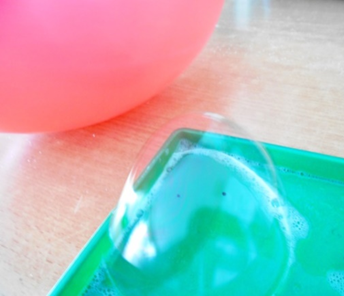 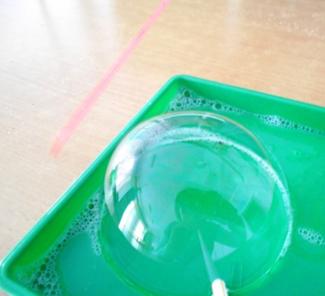 Электризация твердых тел, жидкостей и газов
Наблюдение электризации воздуха
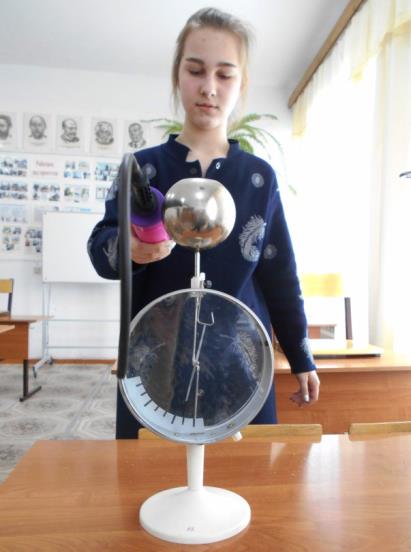 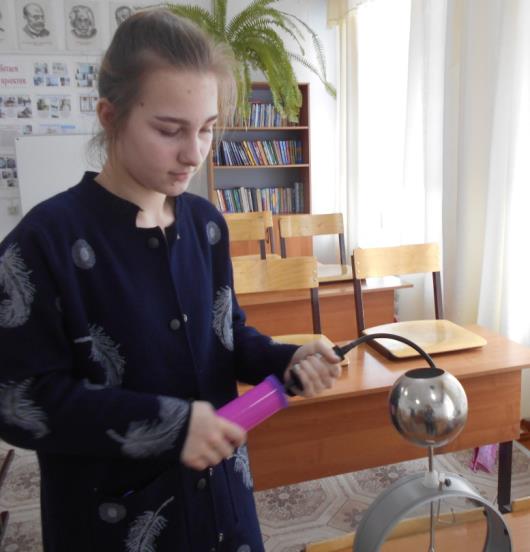 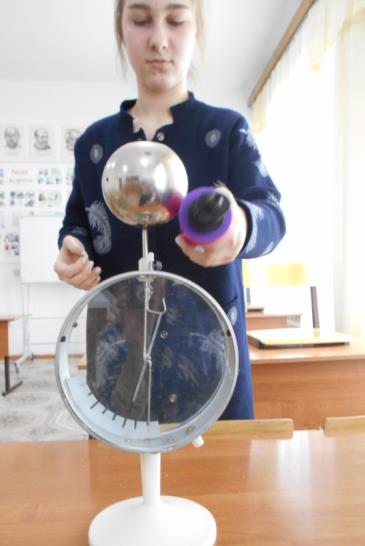 Эксперимент по электризации резины и движущегося воздуха при их соприкосновении показал, что газы электризуются. 
На практике мы встречаемся с этим во время перекачки горючих газов, жидкостей (бензина, керосина). 
При пропускании через слой топлива струи воздуха в топливе образуется заряд статического электричества, разряд может привести к воспламенению горючей смеси, взрыву и пожару.
Изучение взаимодействия заряженных тел
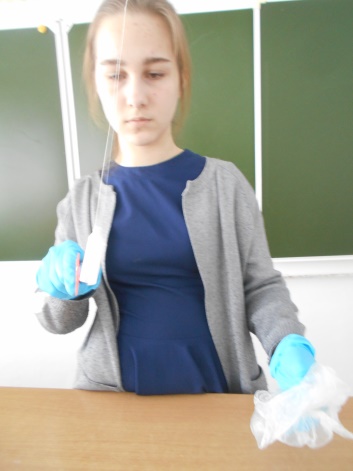 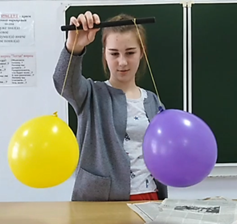 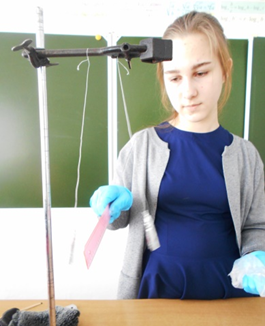 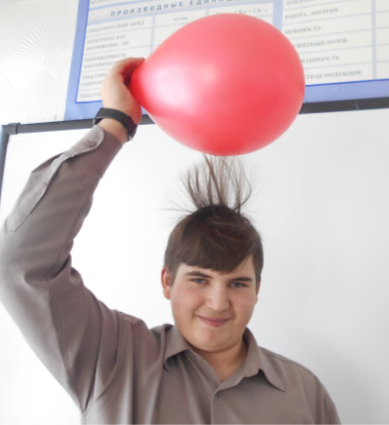 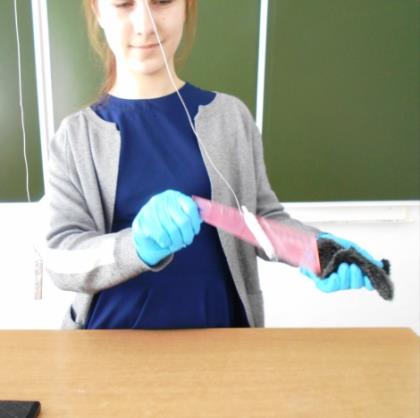 Убедилась на опытах с полиэтиленовыми пленками, гильзами из различных материалов, воздушными шариками, что тела при электризации получают разноименные заряды. 
Разноименно заряженные тела притягиваются, одноименно заряженные тела отталкиваются.
Эксперимент по разделению перемешанных соли и перца с помощью электризации
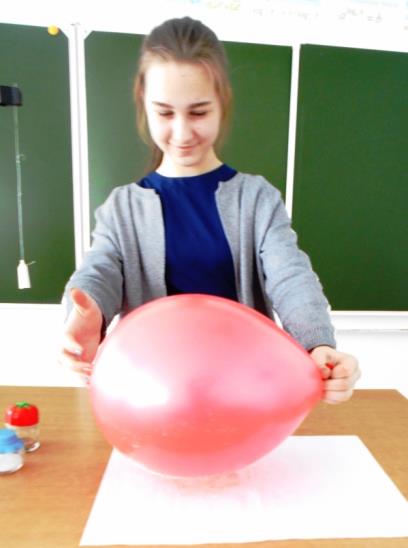 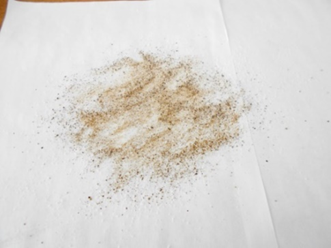 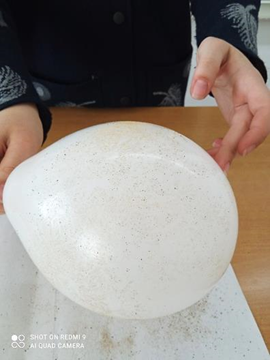 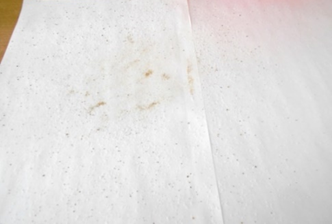 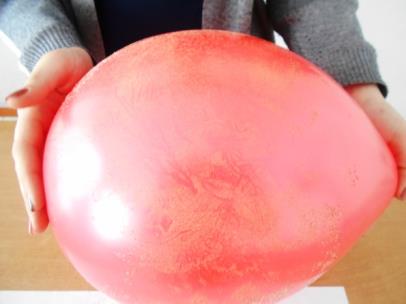 Эксперимент по разделению перемешанных соли и перца с помощью электризации показал, что не во всех предметах возможно разделение статических электрических разрядов, так как есть проводники и диэлектрики.
Наблюдение явлений электростатической индукции и поляризации
Опыт по защите от электрических полей
Опыт по наблюдению электростатической индукции
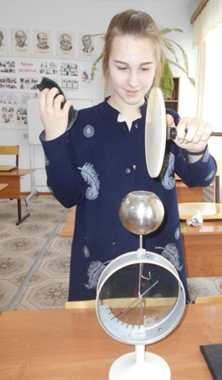 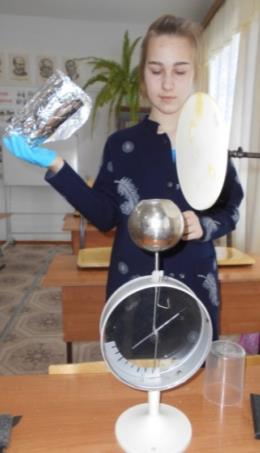 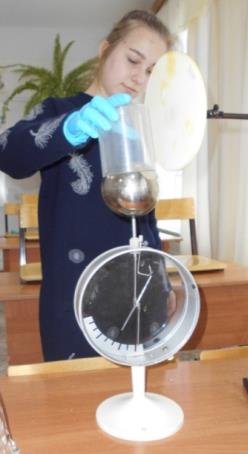 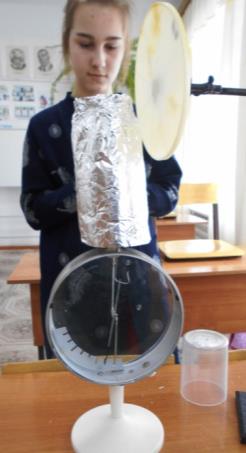 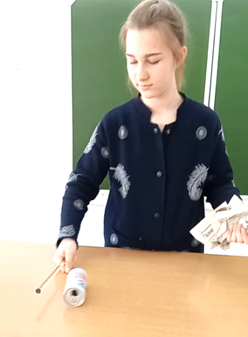 Электрического поля внутри проводника нет (явление электростатической индукции), а диэлектрик ослабляет внешнее электрическое поле (явление поляризации). 
От действия электрического поля можно «защититься» металлическим экраном. 
Чтобы защитить чувствительные к электрическому полю приборы, их помещают в металлические корпуса.
Продуктовые результаты работы:
изготовлены приспособления для изучения явления электризации (электроскопы, гильзы, султанчики), 
выпущен буклет «Плюсы и минусы электризации. Способы преодоления вредного воздействия статического электричества», (https://disk.yandex.ru/d/nzOuLxiyBJXl0w )
создана презентация «Роль электризации в жизни человека» (https://disk.yandex.ru/i/dkbJOp-WuhpygQ ) и проведена беседа для учеников школы с
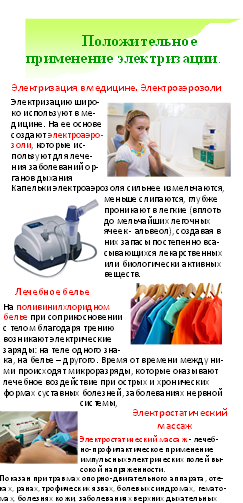 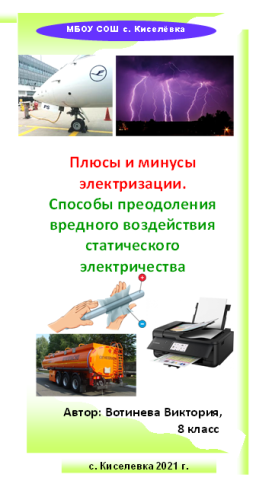 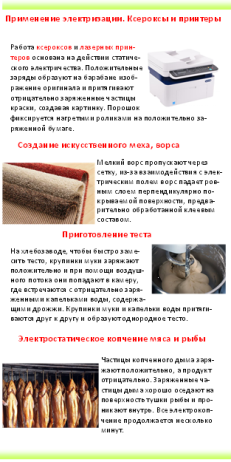 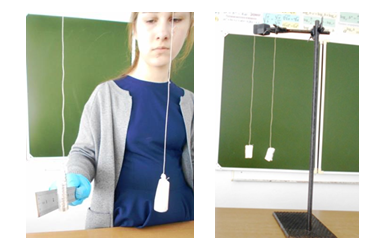 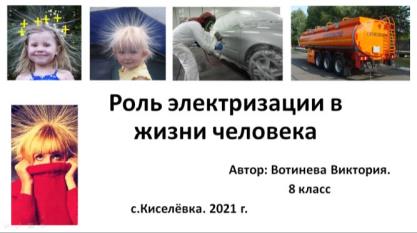 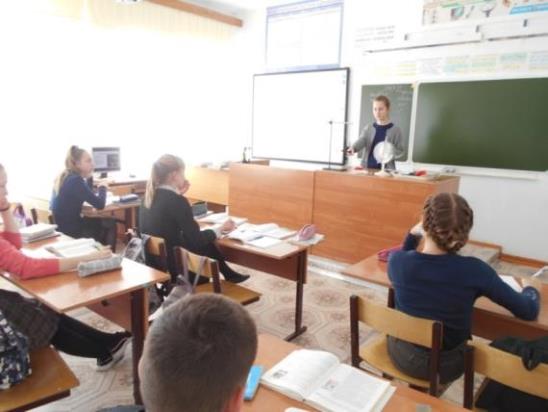 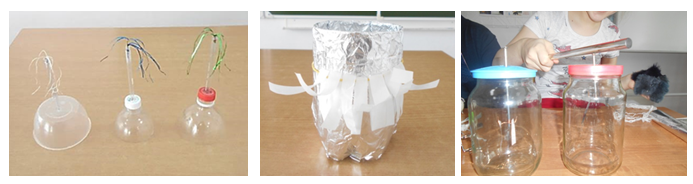 Продуктовые результаты работы
Снят видеоролик «Эта удивительная электризация (опыты и эксперименты)» с демонстрацией и объяснением некоторых проявлений электризации. Видео опубликовано на Яндекс Диске, канале YouTube
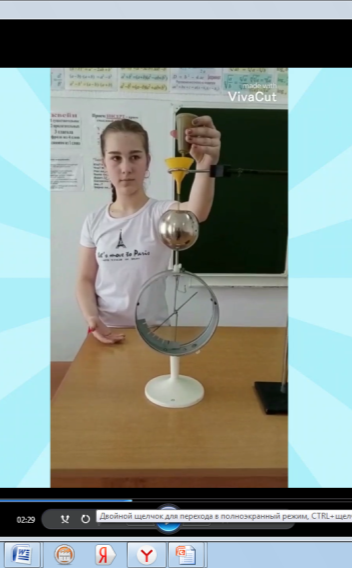 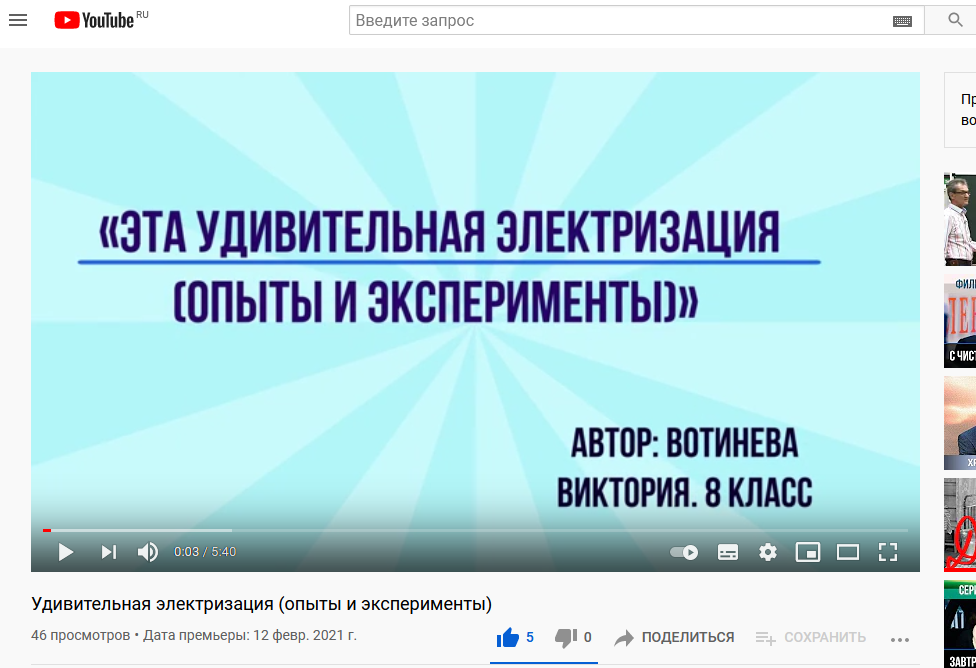 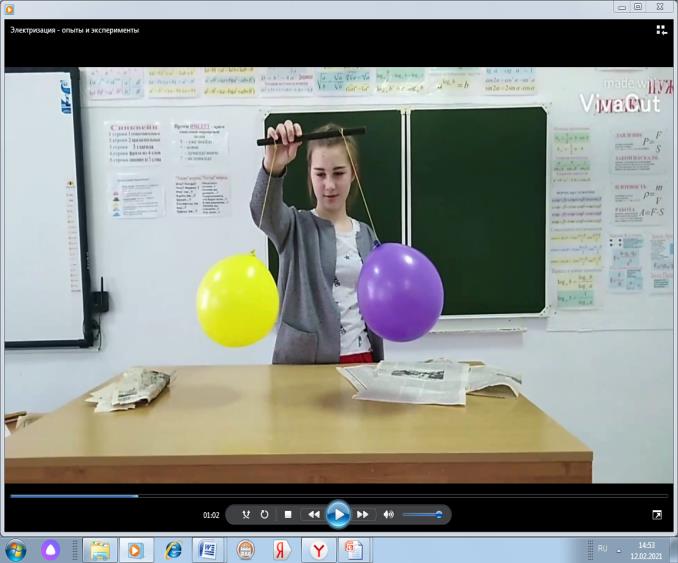 https://yadi.sk/i/oQBzGPKVaJN5dg
https://www.youtube.com/watch?v=bnKdMS8PJA4
https://youtu.be/bnKdMS8PJA4
Участие во Всероссийском фестивале творческих открытий и инициатив «Леонардо»
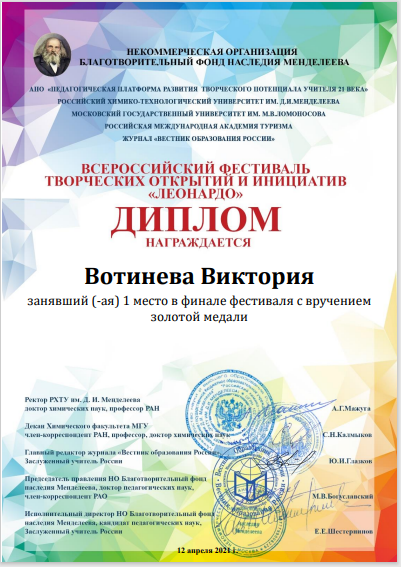 Исследовательский проект«Точность способов измерения высоты объектов с. Киселёвка на основе подобия»
Цель работы: оценка точности некоторых способов измерения высоты объектов с. Киселёвка на основе подобия фигур
Задачи работы:
изучить способы измерения высоты предметов;
подобрать необходимые средства измерения, выбрать конкретные объекты измерения;
провести эксперименты по измерению высоты ряда объектов с.Киселёвка различными способами;
провести анализ точности использованных способов измерения высоты.
Способ 1. Измерение высоты объектов с использованием  «высотомера»
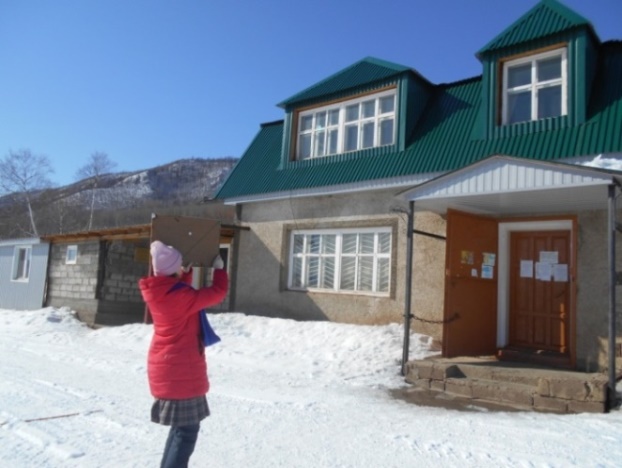 Основан на свойстве прямоугольного равнобедренного треугольника.
∆АDМ равнобедренный,  АМ= МD, Тогда, расстояние АС = СВ. 
Измерив, расстояние АС и прибавив CH - возвышение АЕ над землёй, получили высоту объекта ВН.
CH= АЕ 
ВН= АС + АЕ
ВН –измеряемый объект, 
АЕ – расстояние от глаза человека до земли
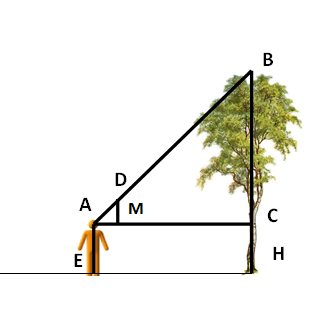 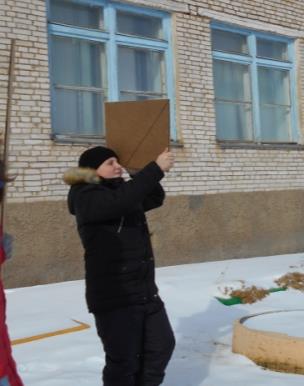 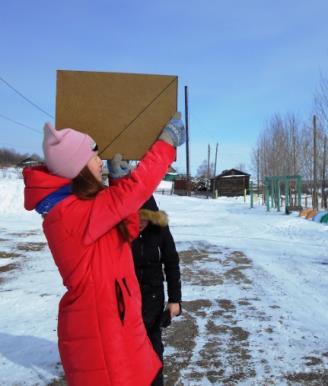 Способ 2. Измерение высоты объектов лёжа с применением шеста
Человек, лежащий на земле, упираясь ногами в шест, видит верхушку объекта на одной прямой с меткой на шесте, которая отмечала рост участника эксперимента – точка М.
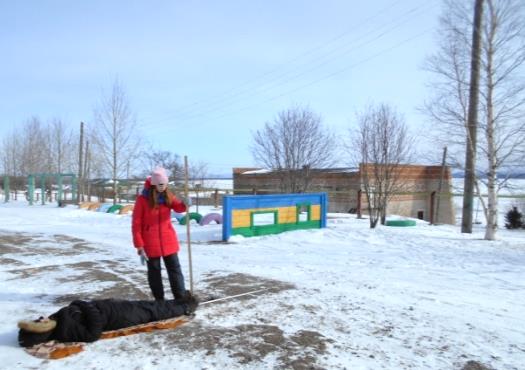 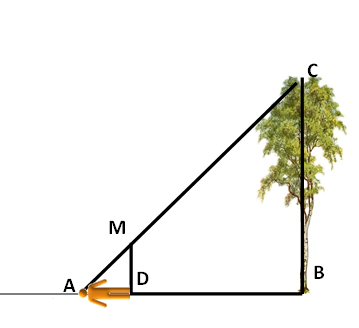 ∆АМD– равнобедренный 
прямоугольный, то угол А=45° и, следовательно, АD = 
МD, АВ = ВС = АD + ВD. 
Где АD– рост человека, ВD- 
расстояние от  шеста до 
объекта, ВС- искомая высота.
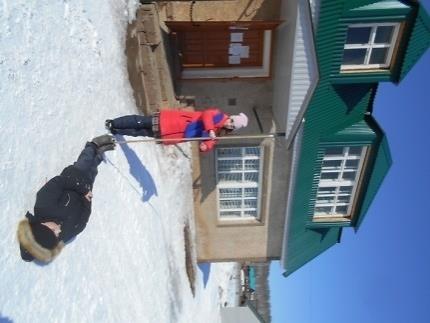 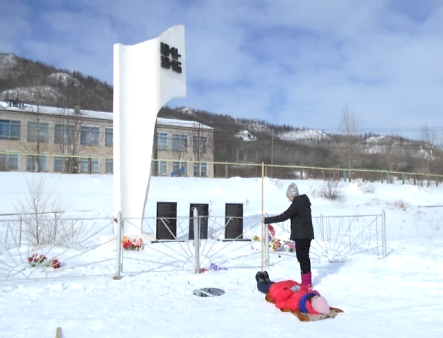 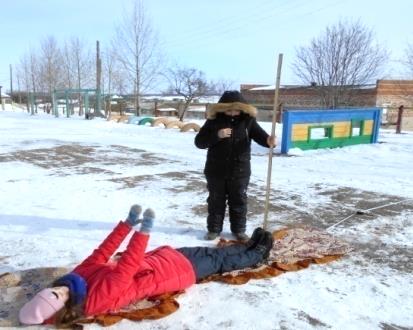 Способ 3. Измерение высоты объекта при помощи зеркала
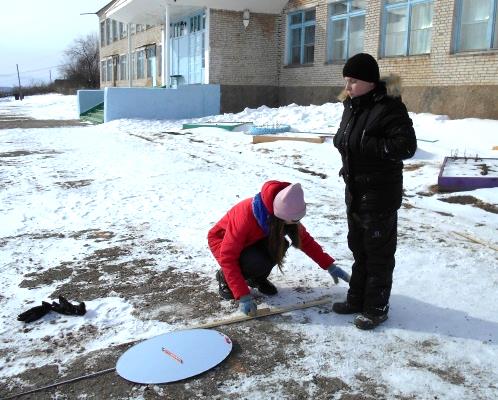 Между объектом и человеком положили зеркало. Подобрали расстояние так, чтобы глядя в центр зеркала видеть верхушку объекта в центре зеркала.
Прямоугольные треугольники ∆АВС и ∆СDМ подобны по первому признаку подобия
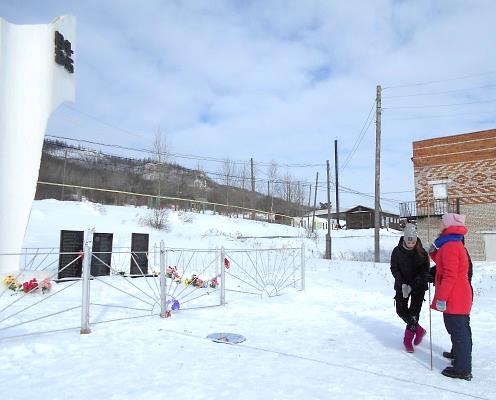 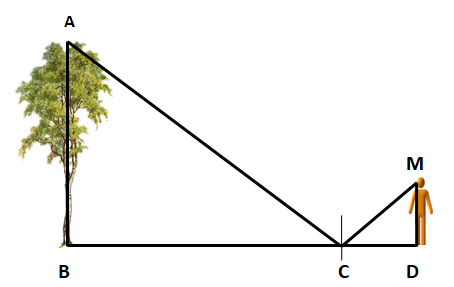 Способ 4. Измерение высоты объекта с использованием шеста стоя
Воткнули шест АА1 в землю отвесно. 
Отходили от шеста назад, по продолжению ЕН  до точки D, с которой, глядя на вершину В измеряемого объекта, видели на одной линии с ней верхнюю точку А шеста
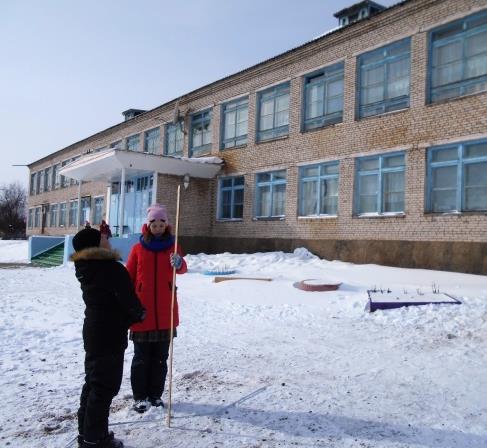 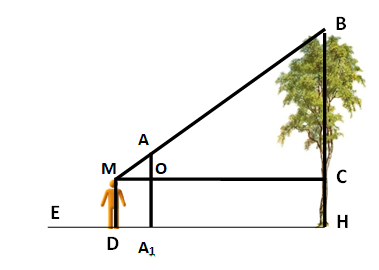 ВН = ВС + МD
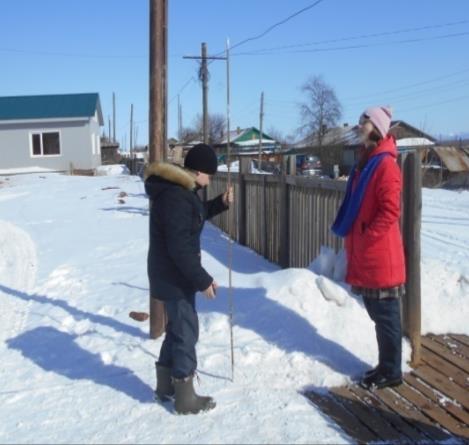 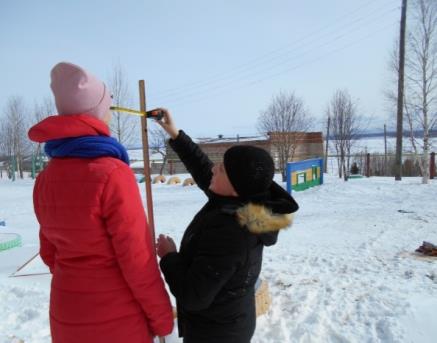 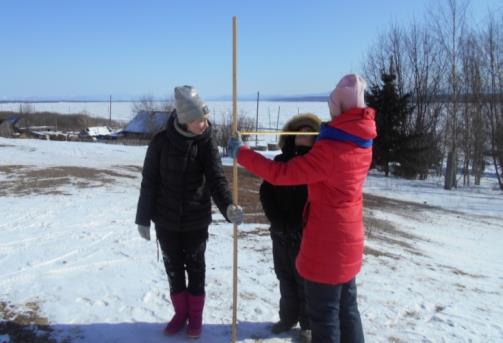 Способ 5. Измерение высоты объекта путем измерения тени
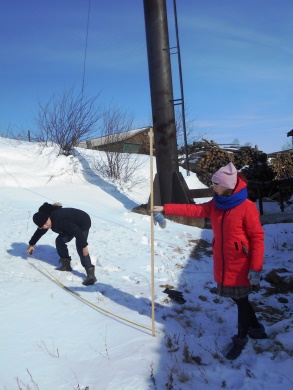 ∆АВС ~ ∆А1В1С1(∠В =∠В1= 90°, так как ∆АВС и ∆А1В1С1 – прямоугольные) по первому признаку подобия треугольников.
Измерив длину шеста – В1С1  и длину его тени – А1В1, а также тень от объекта – АВ, можно вычислить высоту объекта ВС.
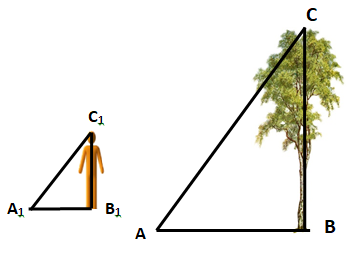 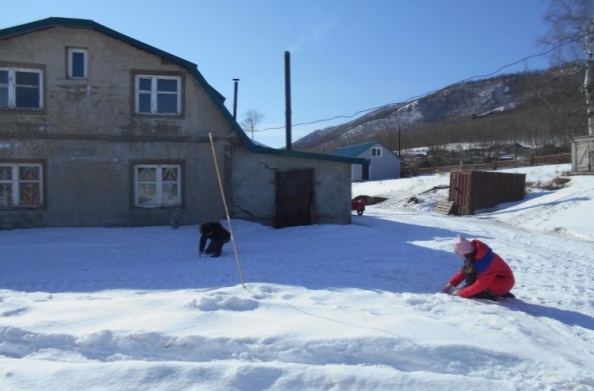 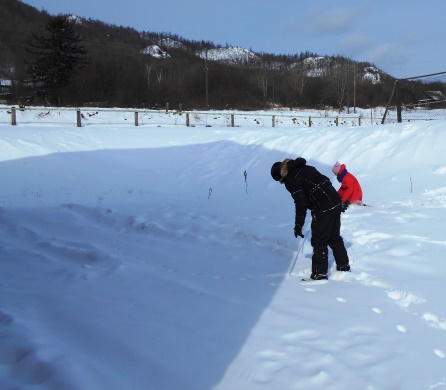 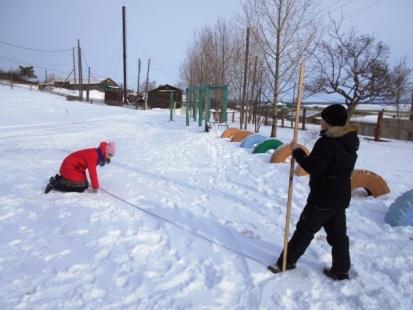 Способ 6. Измерение высоты объекта при помощи фотографии
Так как фотография дает уменьшенное в равное число раз изображение объекта А1В1, линейки А2В2 и человека А3В3, то составив отношения реальной высоты предмета С1D1, С2D2, С3D3 к высоте предмета на фотографии, находили из пропорции высоту объекта .
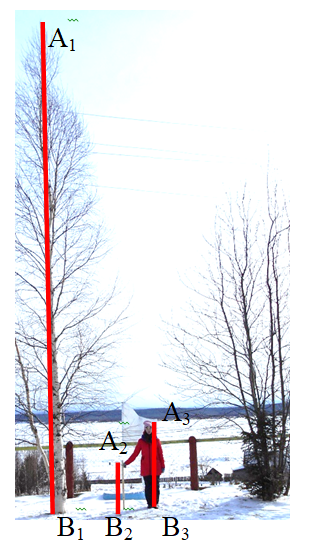 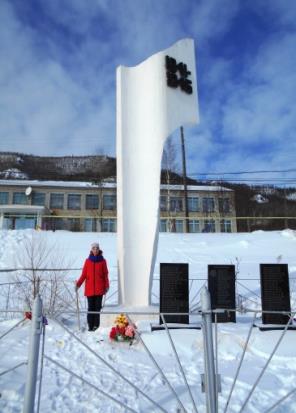 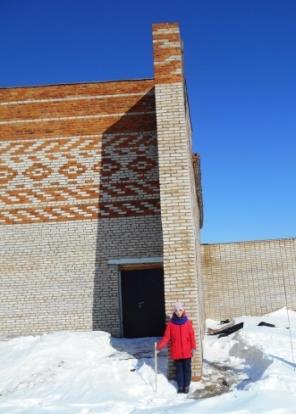 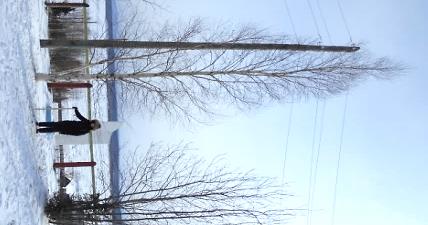 Способ 7. Измерение высоты объекта при помощи карандаша
Держа в руке карандаш, вытягивали руку перед собой таким образом, чтобы размеры карандаша совпадали размерами объекта ВС. Поворачивали руку на 90°. Конец карандаша указывал на место (точка А), куда необходимо переместиться.
Расстояние АС от объекта измерений до отмеченного положения - высота измеряемого объекта ВС.
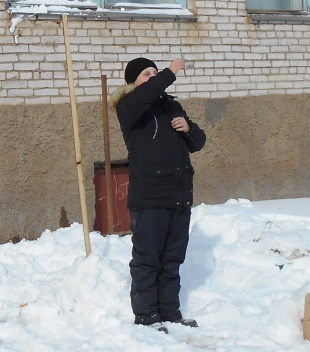 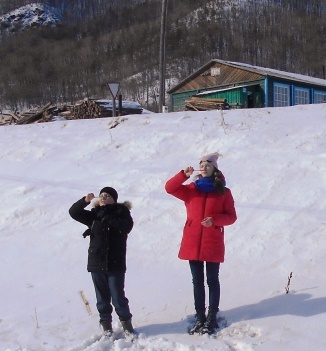 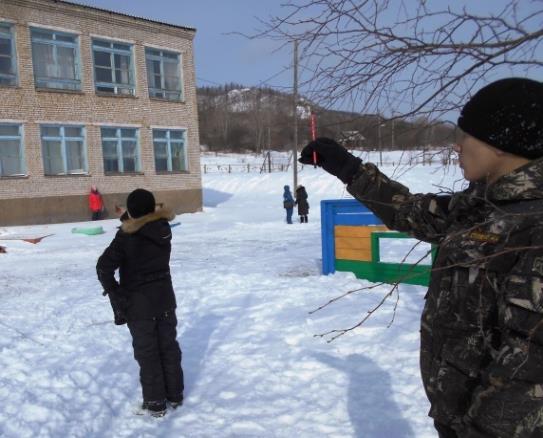 Ближе всего к среднему значению высоты дерева (1097 см) дали способы измерения высоты с помощью шеста стоя (2,7%), тени дерева (8,6%) и карандаша (10,7%).
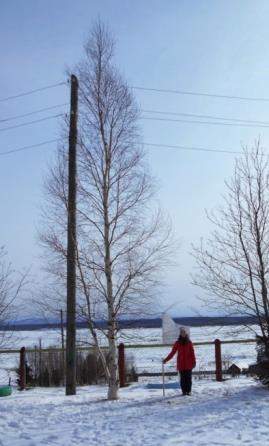 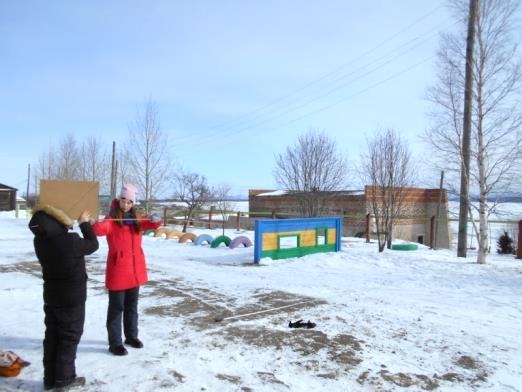 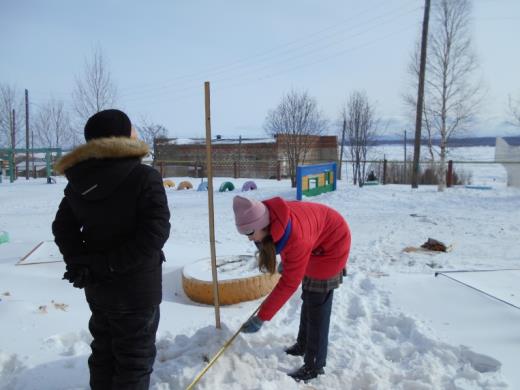 Среднее значение высоты школы косвенными измерениями составило 1001 см. Высота школы прямыми измерениями - 940 см. Относительная погрешность измерения – 6,5%.
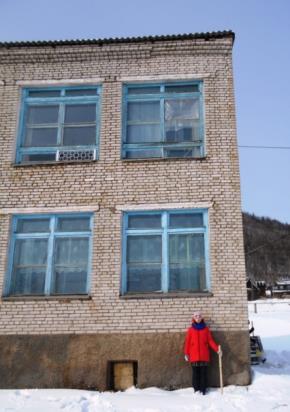 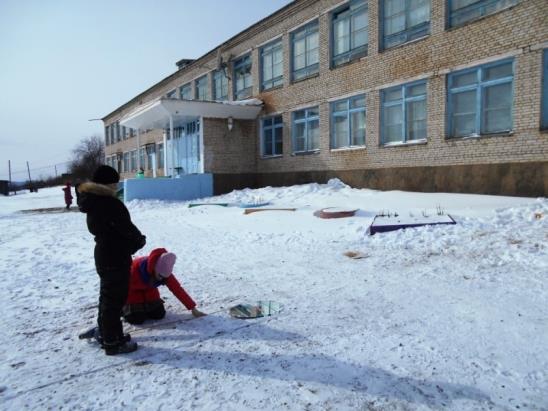 Наиболее точными оказались способы измерения высоты школы  с помощью шеста стоя (6,3%), тени школы (5,6%). Относительная погрешность применения этих способов составила 5,5% - 6,3%.
Стела памятника павшим имеет вид развевающегося знамени. Высота знамени по данным составляет 7 м.
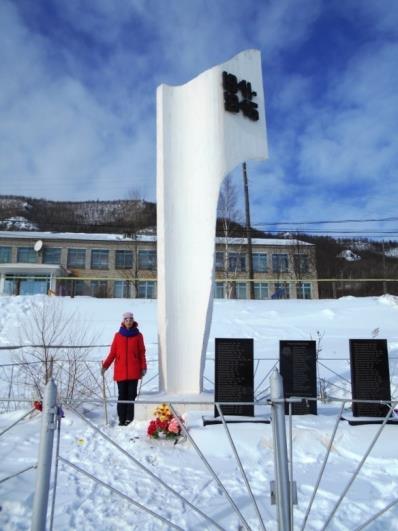 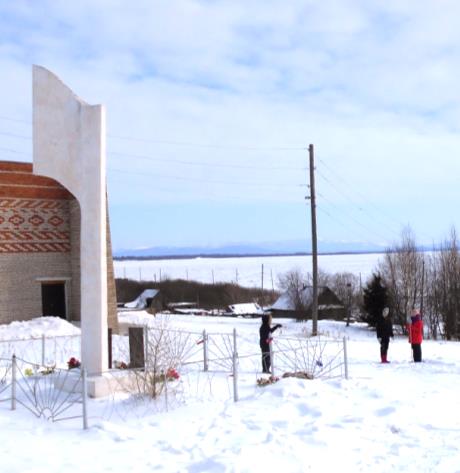 Средняя высота памятника - 667 см. Относительная погрешность измерения – 4,7%. 
Наиболее точными оказались способы измерения высоты с помощью шеста лёжа (относительная погрешность 1,9%), тени (3,9%).
Высота измеренных объектов
Результаты работы над проектом:
проведены эксперименты по измерению высоты ряда объектов с. Киселёвка; 
выполнен расчет высоты объектов, абсолютной и относительной погрешности измерений, 
проанализирована точность способов измерения высоты,
выпущен буклет «Определение высоты некоторых объектов с.Киселёвка»,
подготовлена презентация «Способы измерения высоты методом подобия», 
проведен урок геометрии в 8 классе по теме «Измерительные работы на местности. Определение высоты предмета».
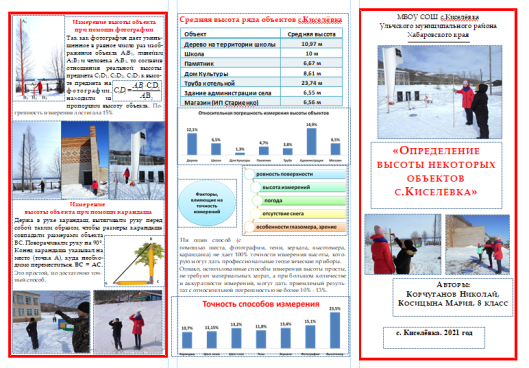 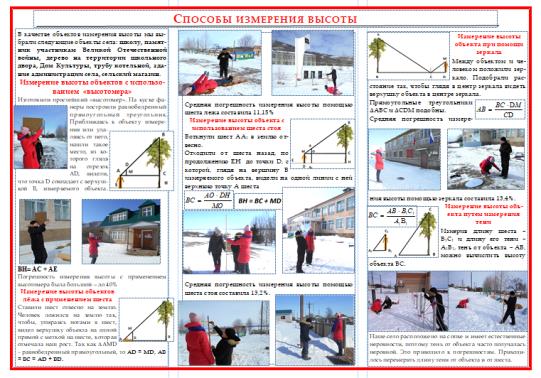 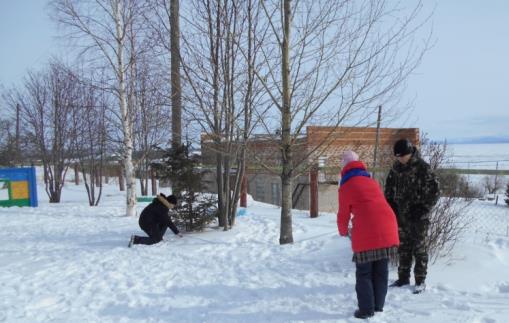 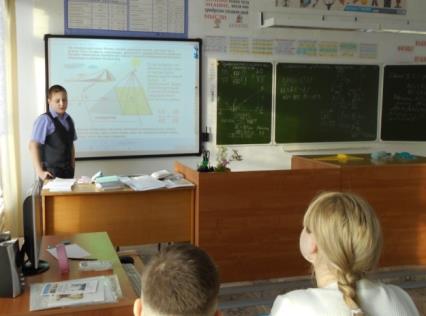 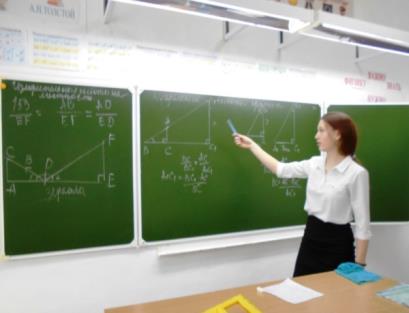 Работа над исследовательскими проектами по математике и физике решает задачи:
нахождение актуальной проблемы на местном материале, решение ее, используя методы научного исследования и проектирования;
формирование первоначальных умений научно-исследовательской и изобретательской деятельности;
формирование позитивного отношения к научно-исследовательской и проектной деятельности;
формирование ключевых компетенций, а также готовность мобилизовать их в необходимой ситуации.